ECONOMICS
E
A study of mankind in the ordinary business of life - Alfred Marshall
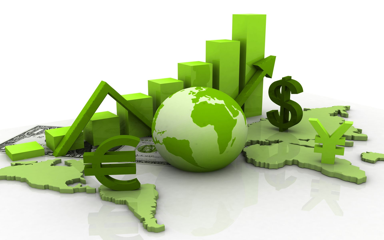 Definition
Economics: the study of the production, consumption, and transfer of wealth
How do we get wealthy?
Trade
the buying and selling of goods and services
Commodities
Goods
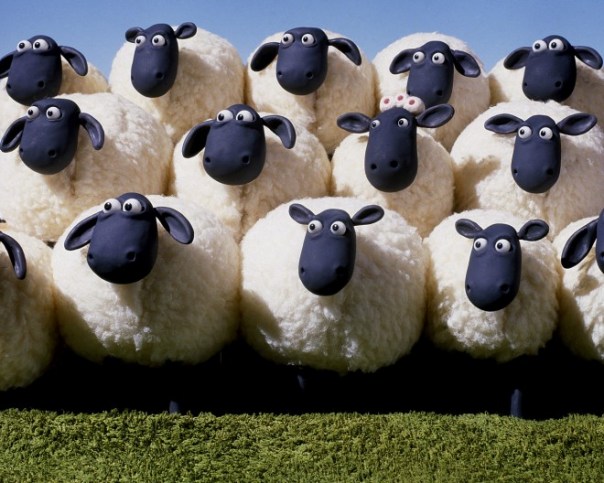 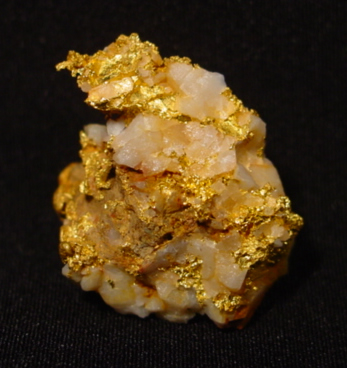 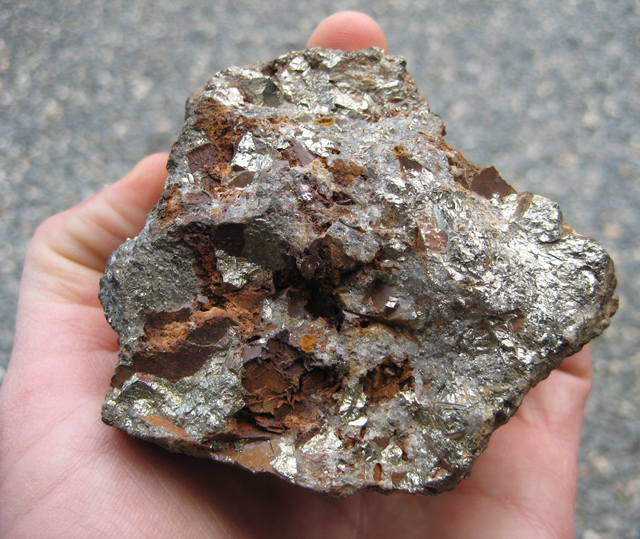 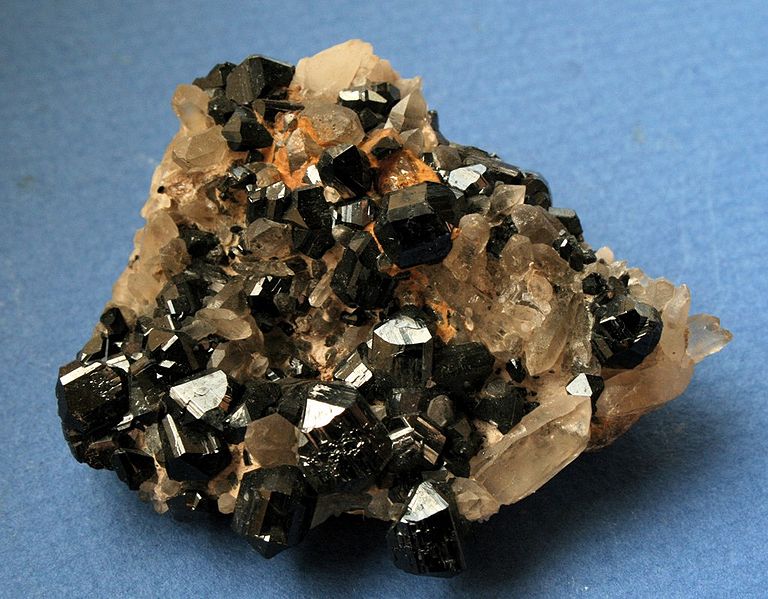 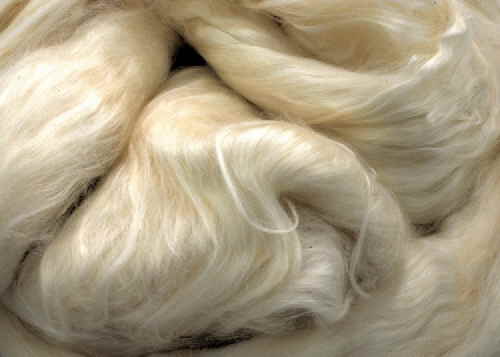 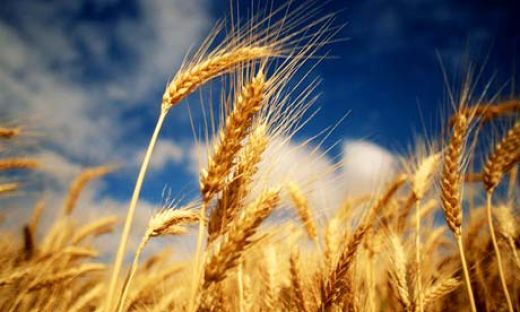 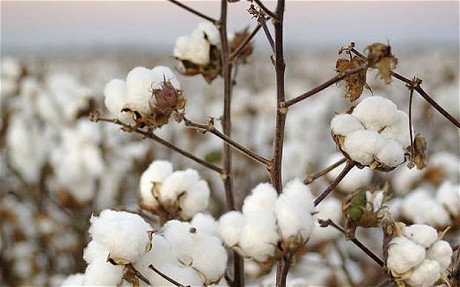 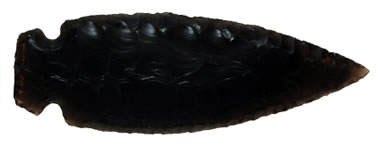 Services
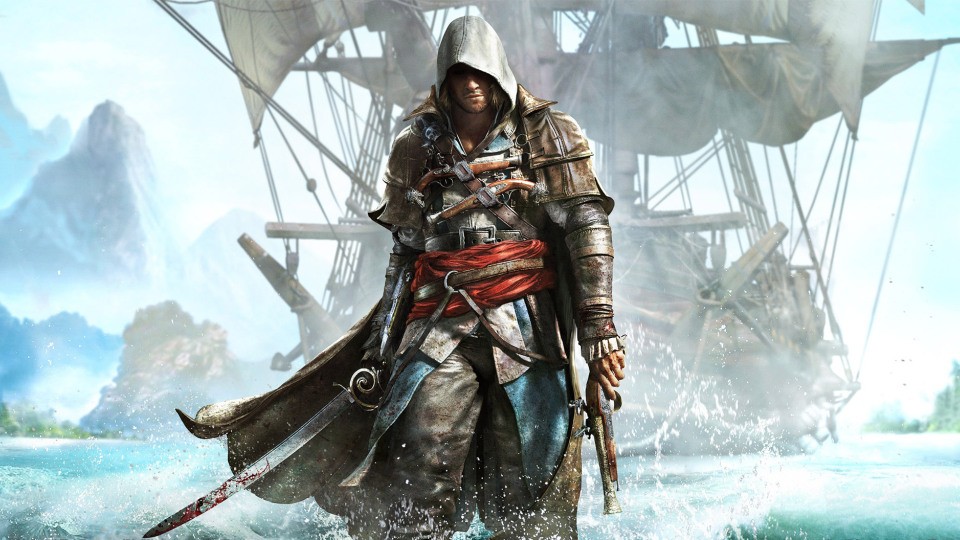 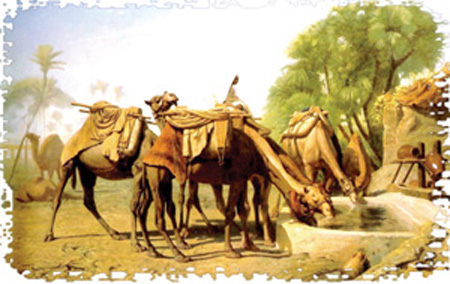 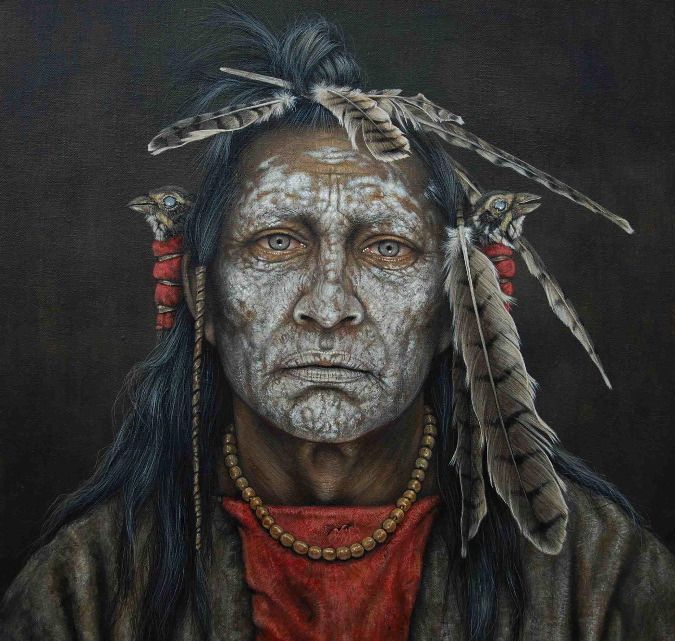 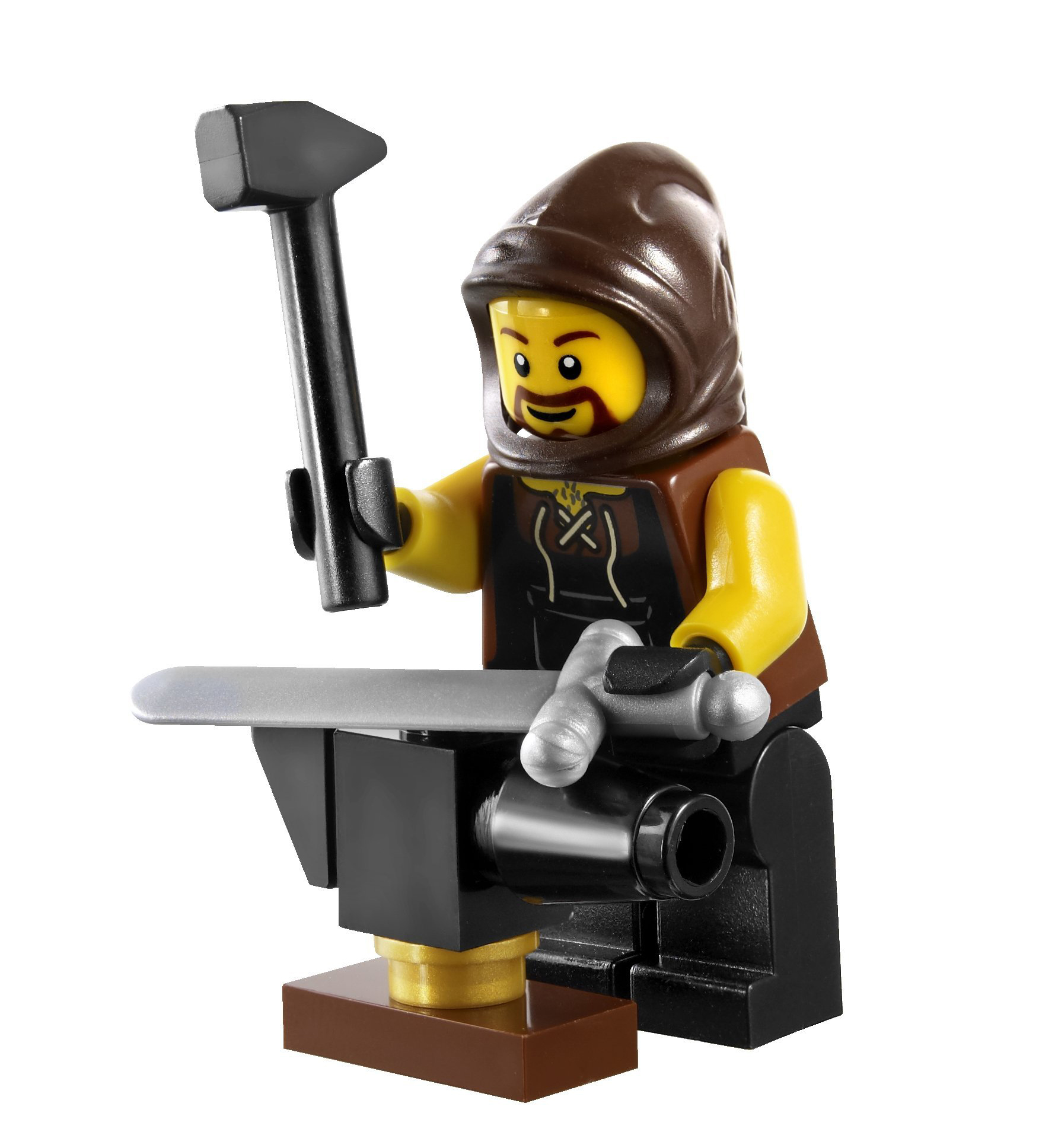 Manipulate Wealth
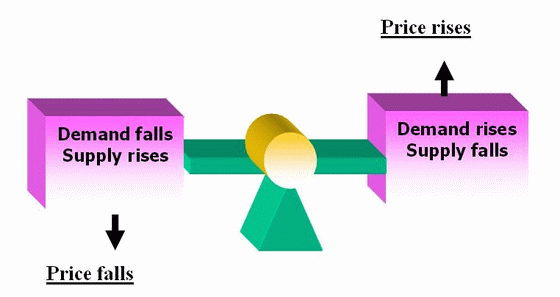 Consumption
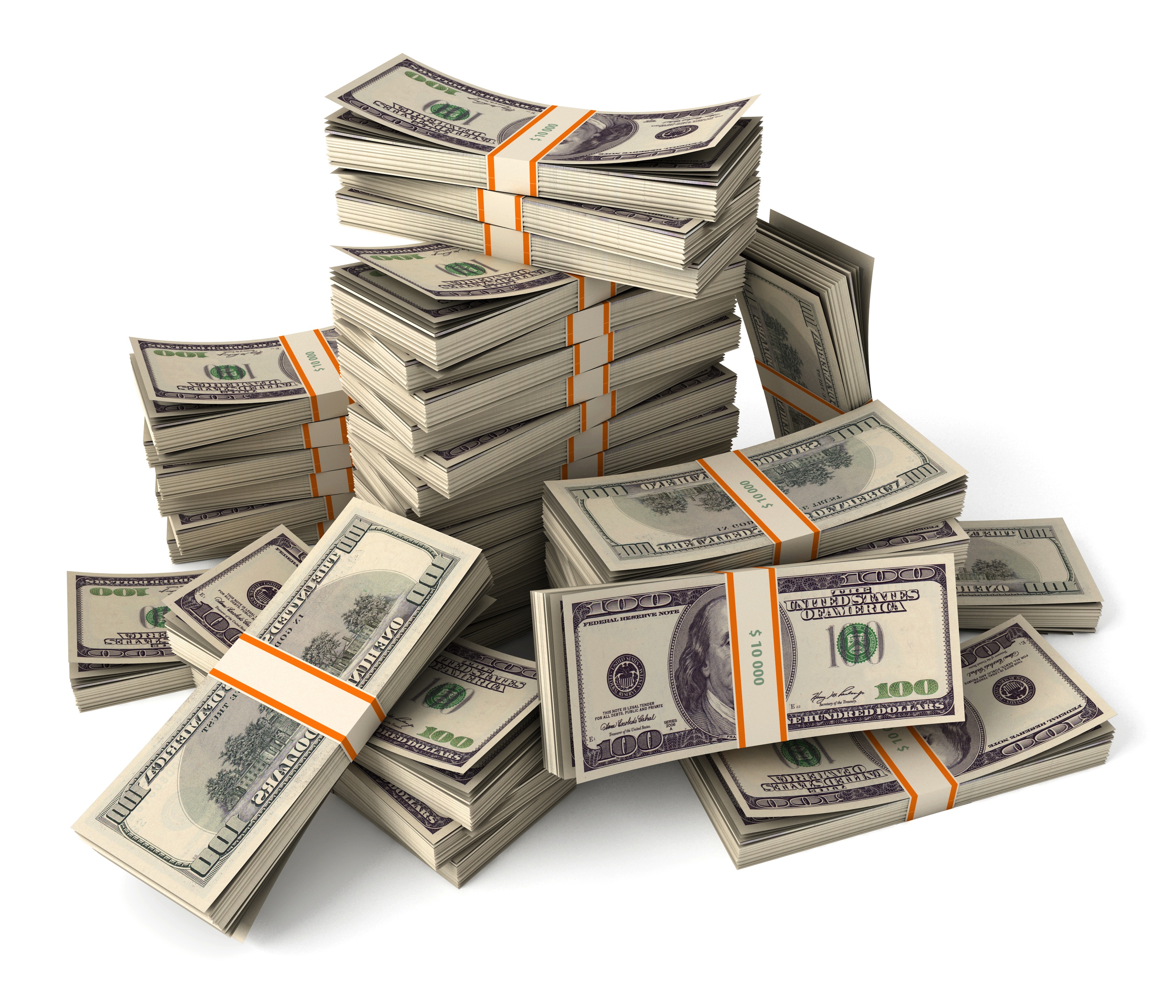 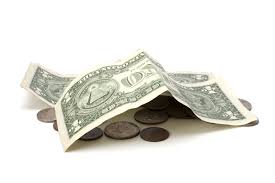 How does more wealth affect your spending?
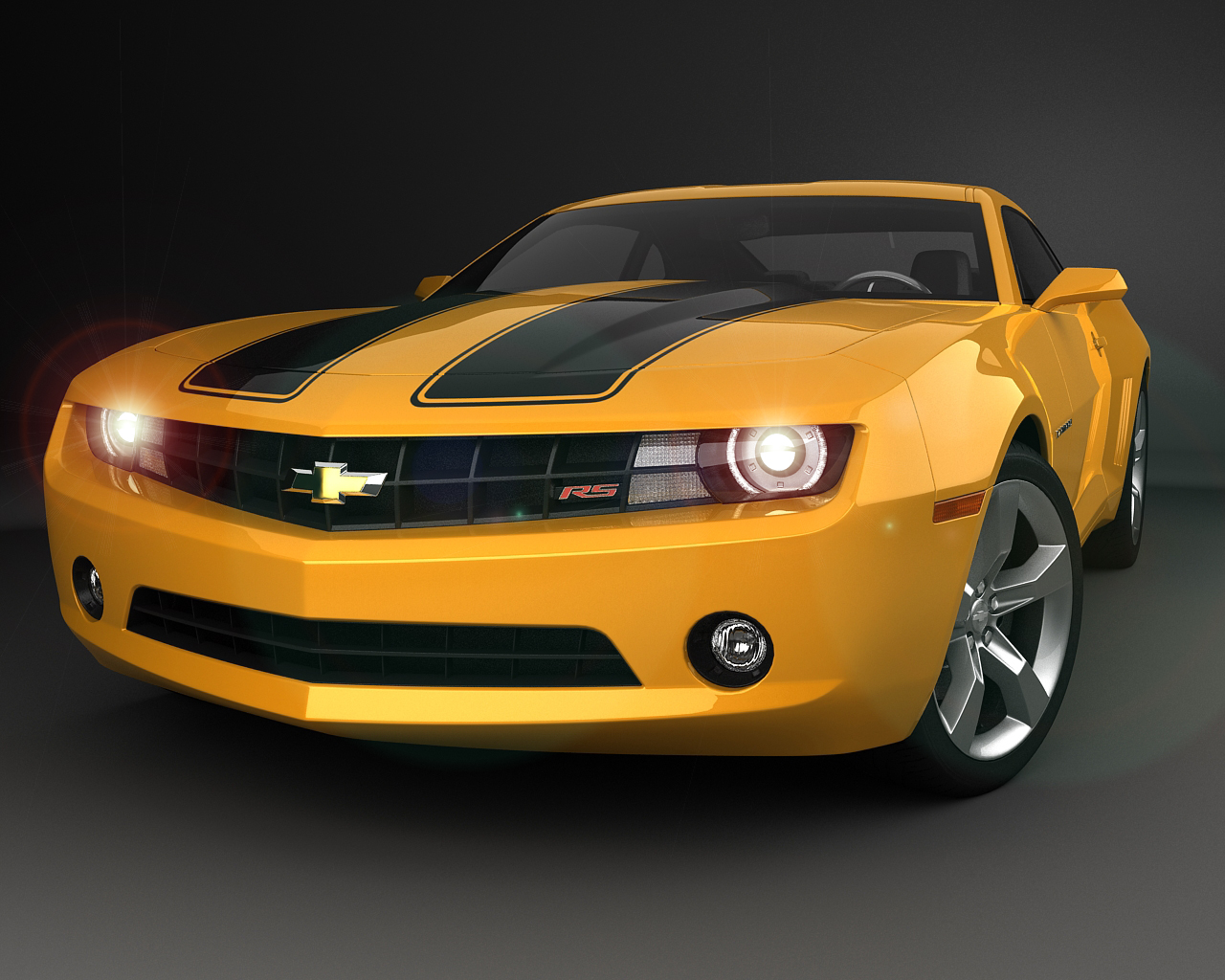 2
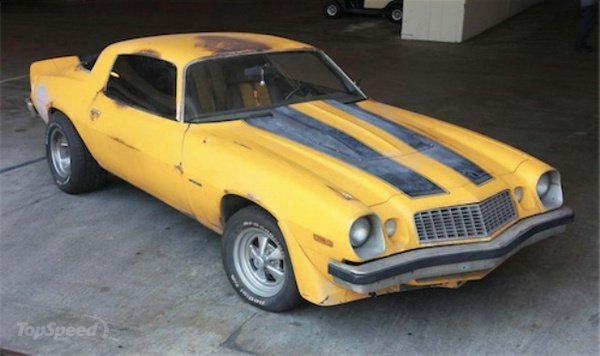 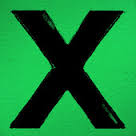 Transfer
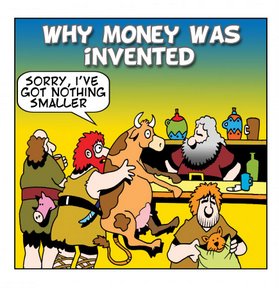 Barter
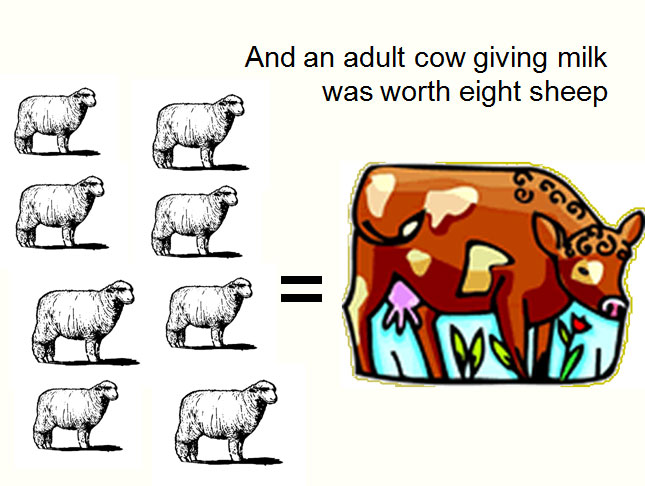 Currency
Taxes
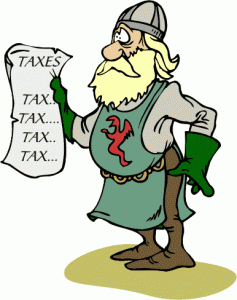 Goods
Services
Currency
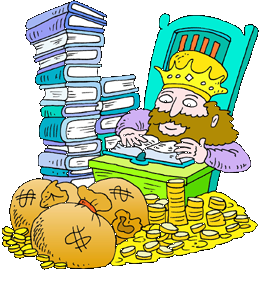 Economics
Produced?
What? How?
E
Consumed?
Who? On what?
Transfered?
How? Taxes?